Checkpoint #15
Number your paper 1-7….Slide times will vary depending of type of question
What structure did King Nebuchadnezzar build for his wife? - 6.13

Ziggurat 
Hanging Gardens of Babylon
Palace 
Pyramid
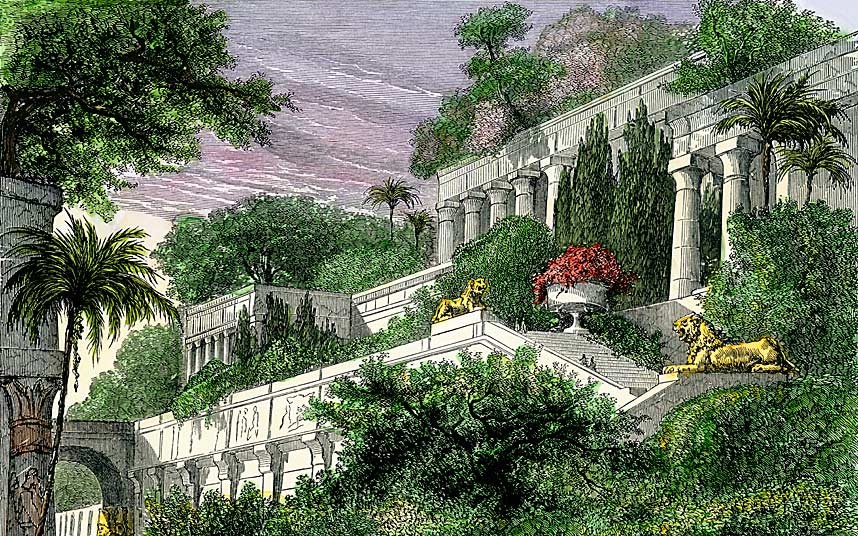 When the Chaldean people entered the region of Mesopotamia they “assimilated” with the cultures that were already present.  What does this mean? – 6.9
Attacked
Cooperated 
Conformed 
Rejected
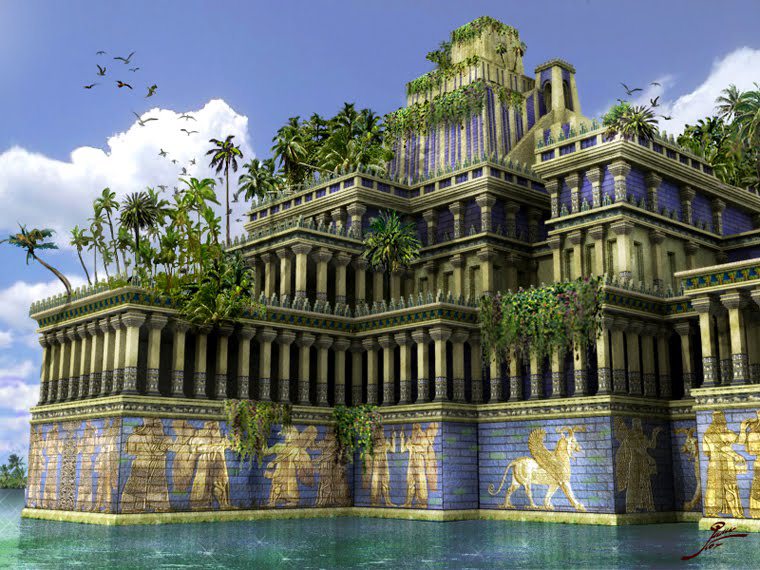 3.  What is the general theme  of this timeline?  6.9

cooperation
Succession of rulers 
Economic activity
innovations
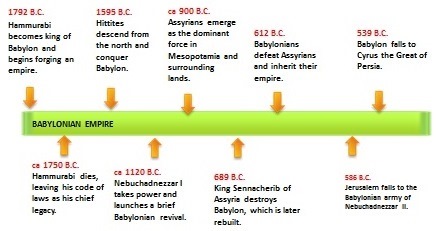 4. Which region of Mesopotamia was Assyria located near? – 6.8
Central
West
South
North
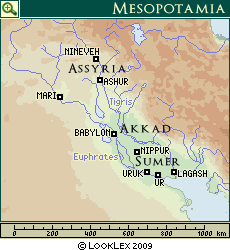 Which city-state did Hammurabi rule from? – 6.9
Babylon
Nippur
Ur
Lagash
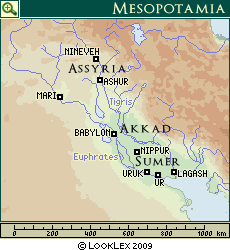 6. Which region was Sumer located? - 6.9

Northern Mesopotamia
Central Mesopotamia
Southern Mesopotamia
Western Mesopotamia
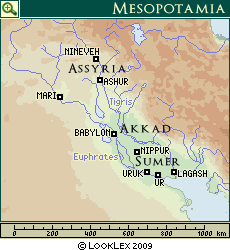 7. Which region on the map created the first empire? - 6.9

Sumer
Akkad
Mari
Ashur
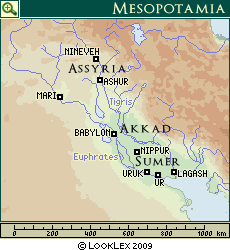 Check your answers
What structure did King Nebuchadnezzar build for his wife? - 6.13

Ziggurat 
Hanging Gardens of Babylon
Palace 
Pyramid
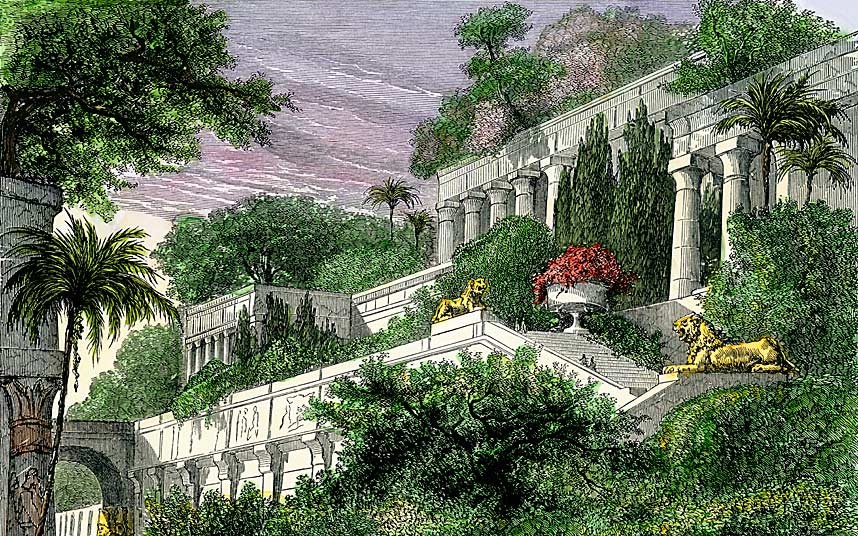 When the Chaldean people entered the region of Mesopotamia they “assimilated” with the cultures that were already present.  What does this mean? – 6.9
Attacked
Cooperated 
Conformed 
Rejected
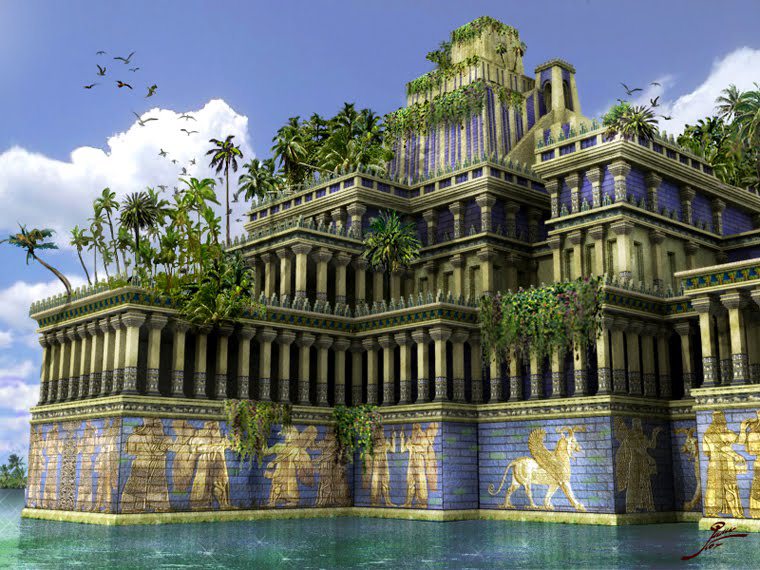 3.  What is the general them of this timeline?  6.9

cooperation
Succession of rulers 
Economic activity
innovations
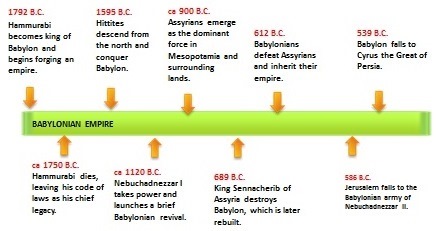 4. Which region of Mesopotamia was Assyria located near? – 6.9
Central
West
South
North
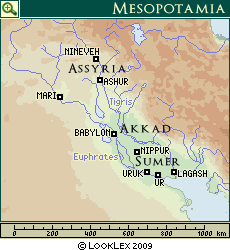 Which city-state did Hammurabi rule from? – 6.9
Babylon
Nippur
Ur
Lagash
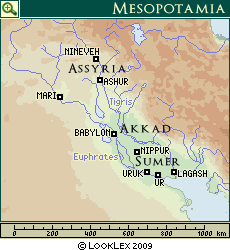 6. Which region was Sumer located? - 6.9

Northern Mesopotamia
Central Mesopotamia
Southern Mesopotamia
Western Mesopotamia
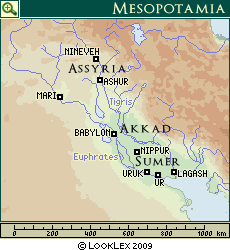 7. Which region on the map created the first empire? - 6.9

Sumer
Akkad
Mari
Ashur
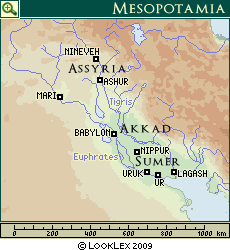